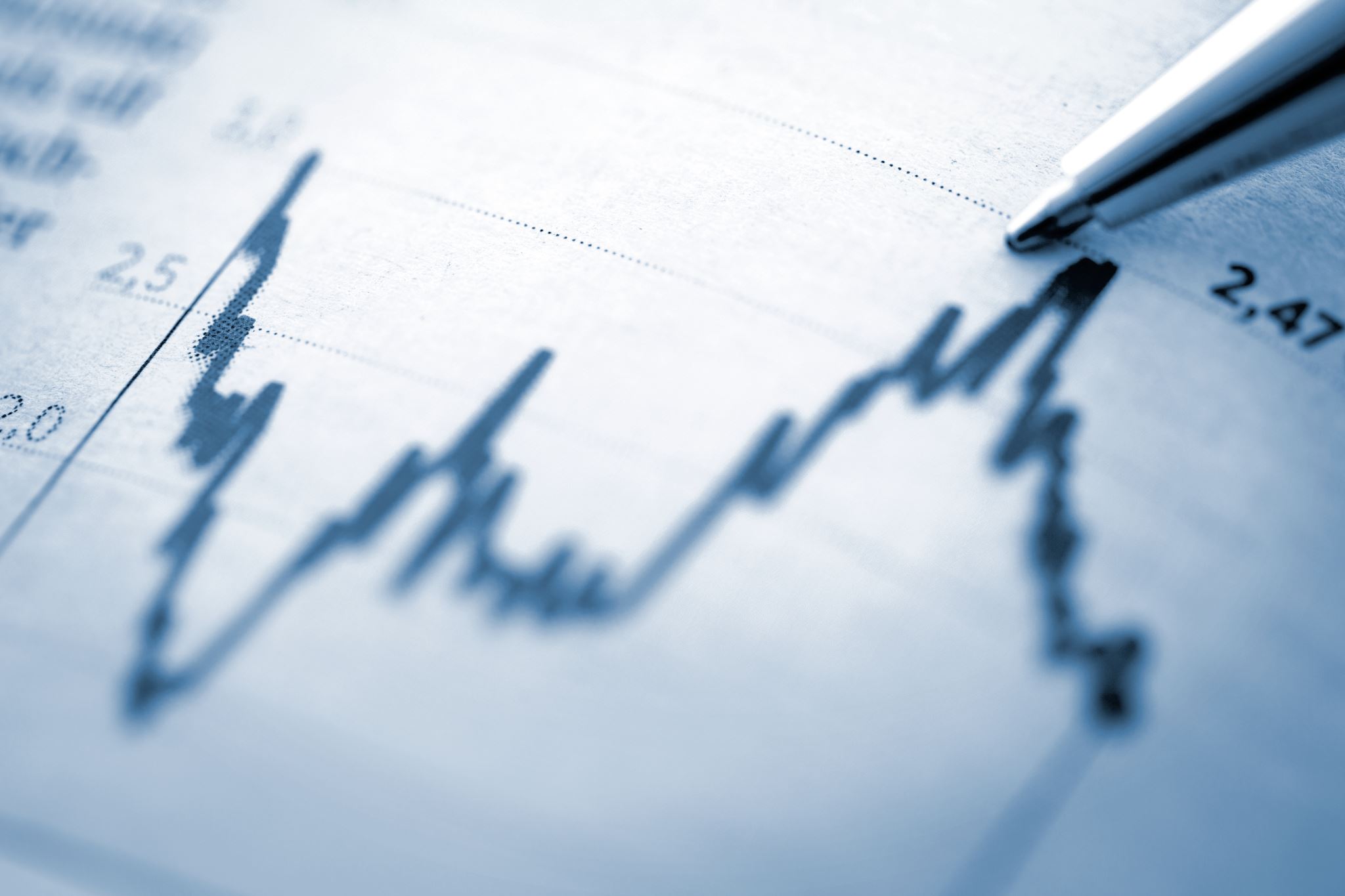 VARIABLE COSTING
Pokok Bahasan
2
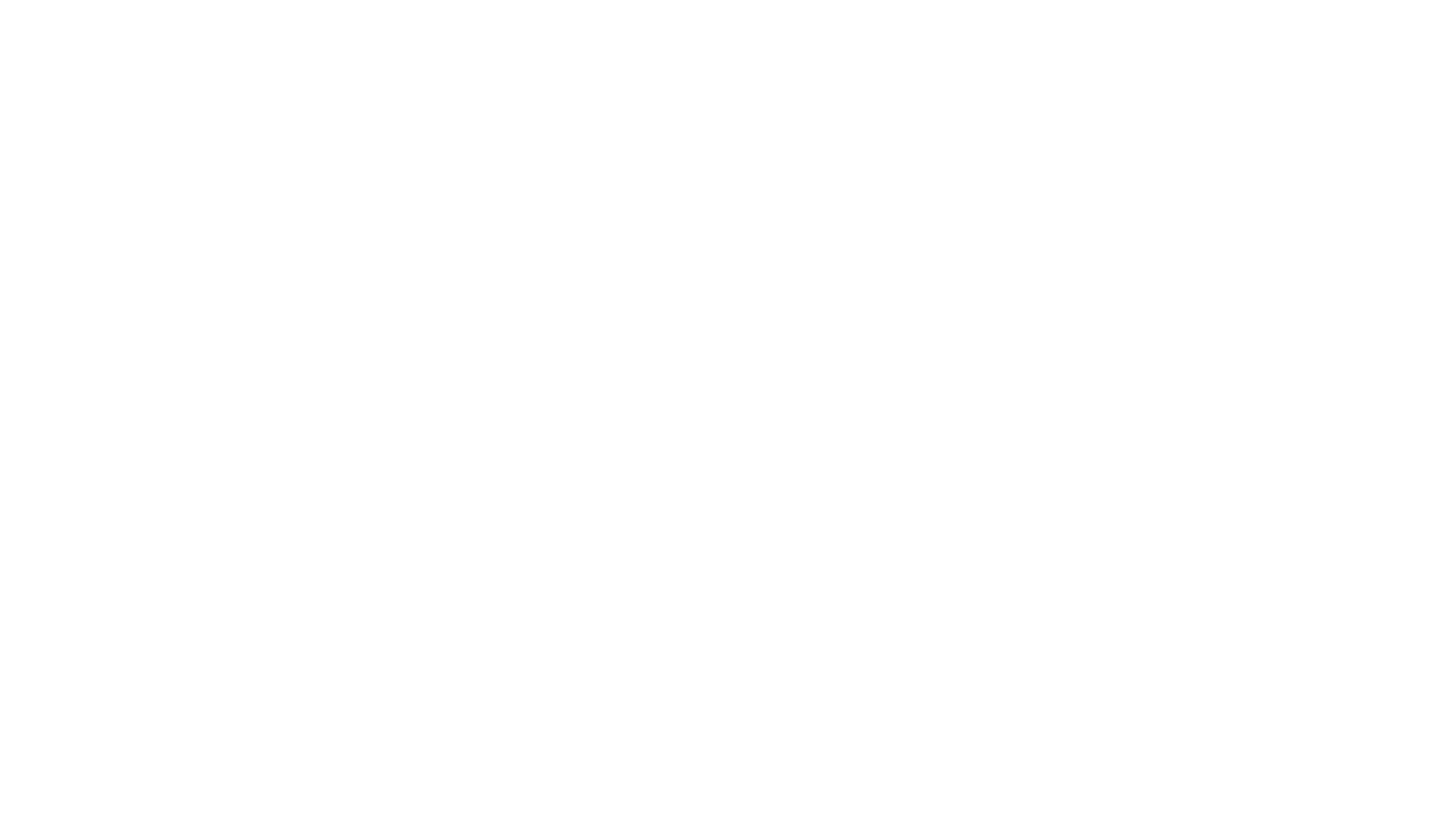 Defenisi Variabel Costing
Adalah :
Suatu konsep penentuan harga pokok yang hanya memasukan unsur biaya yang bersifat variabel ke dalam harga pokok produksi
Biaya produksi tetap dianggap sebagai biaya priode (period cost)  yang langsung dibebankan kepada rugi laba periode terjadinya dan tidak diperlakukan sebagai biaya produksi.
3
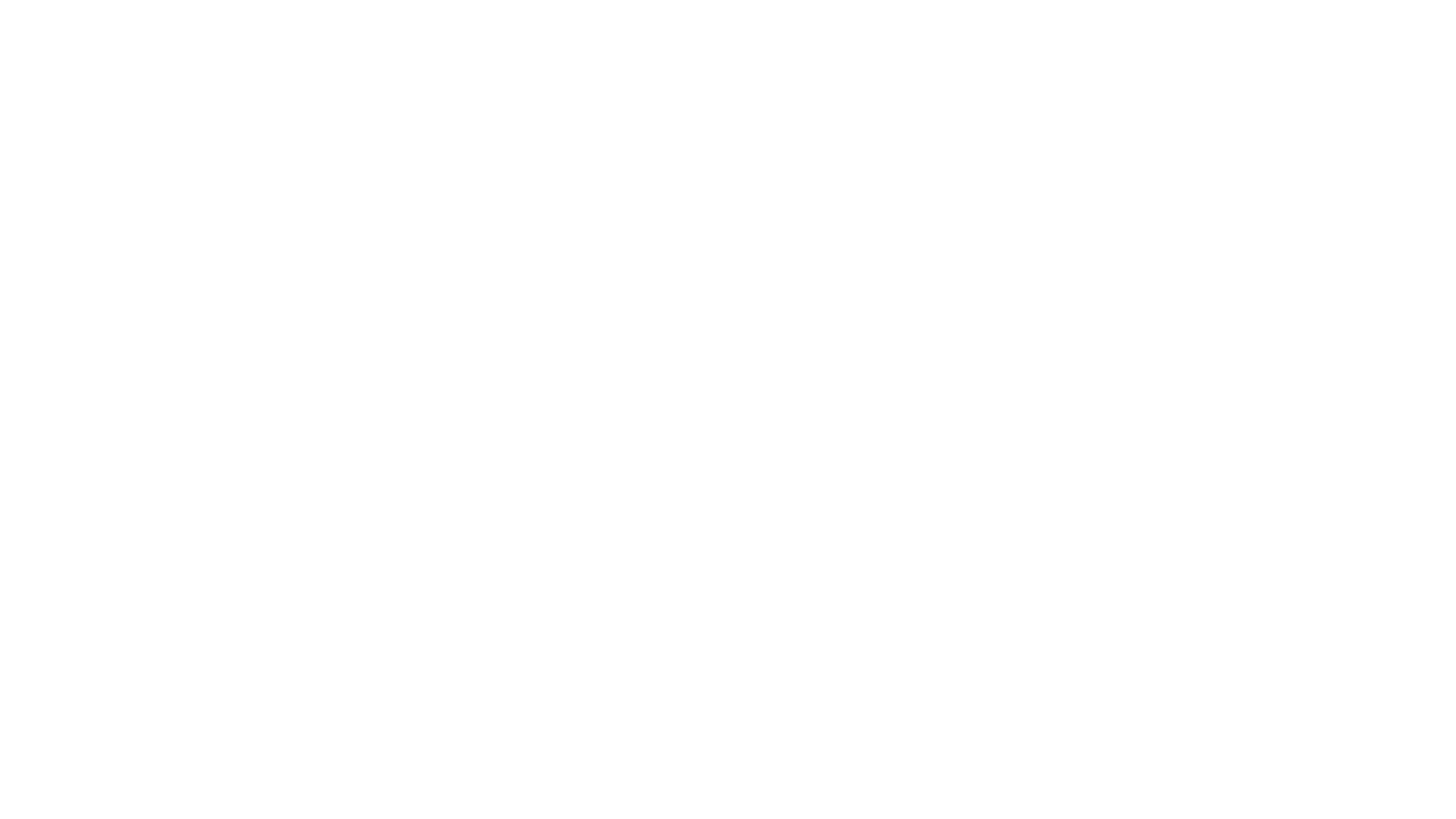 Full Costing :
   Kalkulasi biaya yang menentukan bahwa yang termasuk biaya produksi adalah bahan langsung, tenaga kerja langsung dan biaya overhead pabrik baik tetap maupun variabel.
Variable Costing :
   Kalkulasi biaya yang menentukan bahwa yang termasuk biaya produksi adalah bahan langsung, tenaga kerja langsung dan biaya overhead pabrik variabel. Sedangkan BOP tetap termasuk biaya periodik.
Variable Costing versus Full Costing
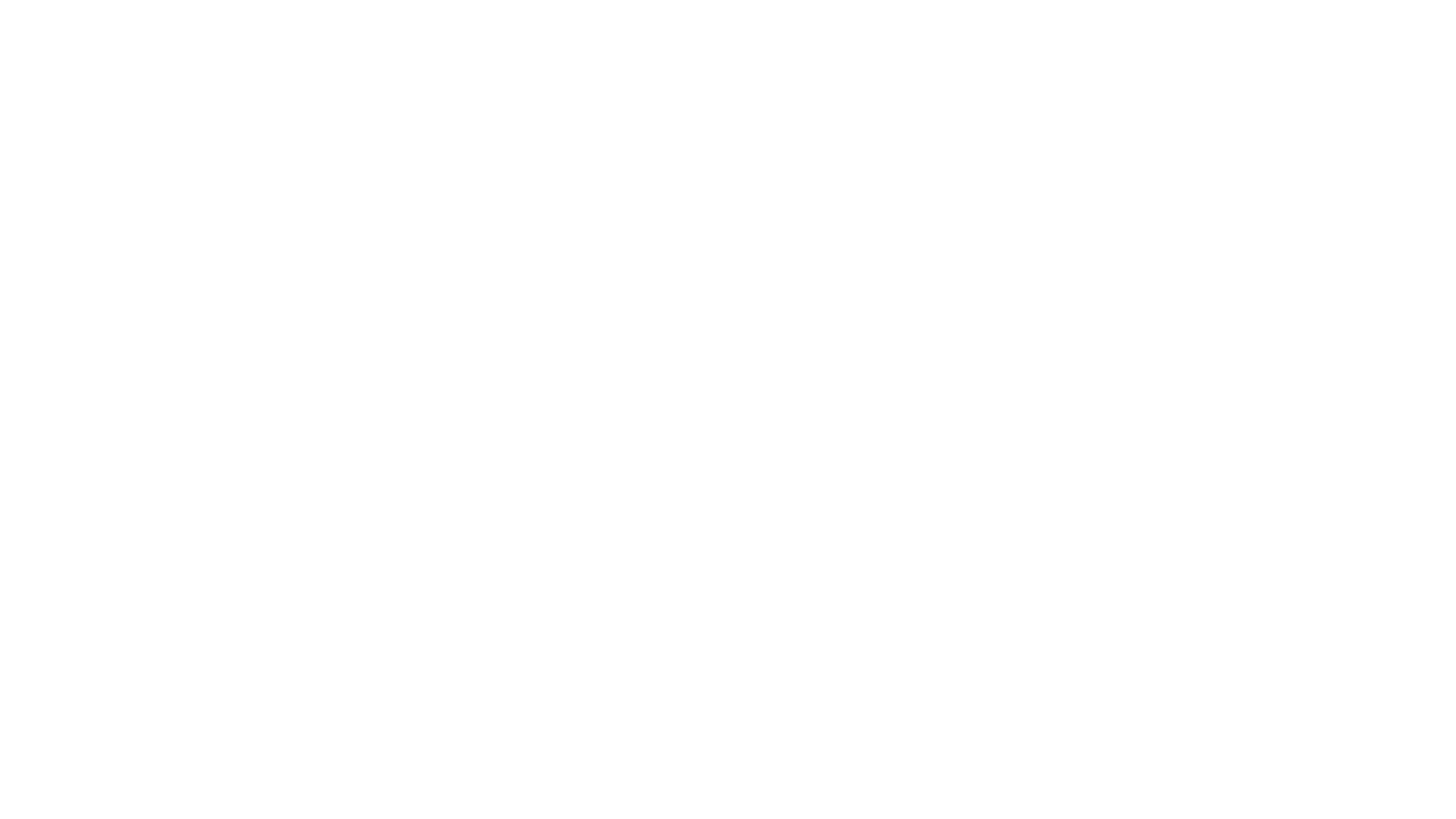 TUJUAN HARGA POKOK VARIABEL
5
MANFAAT INFORMASI YANG DIHASILKAN OLEH METODE VARIABLE COSTING
6
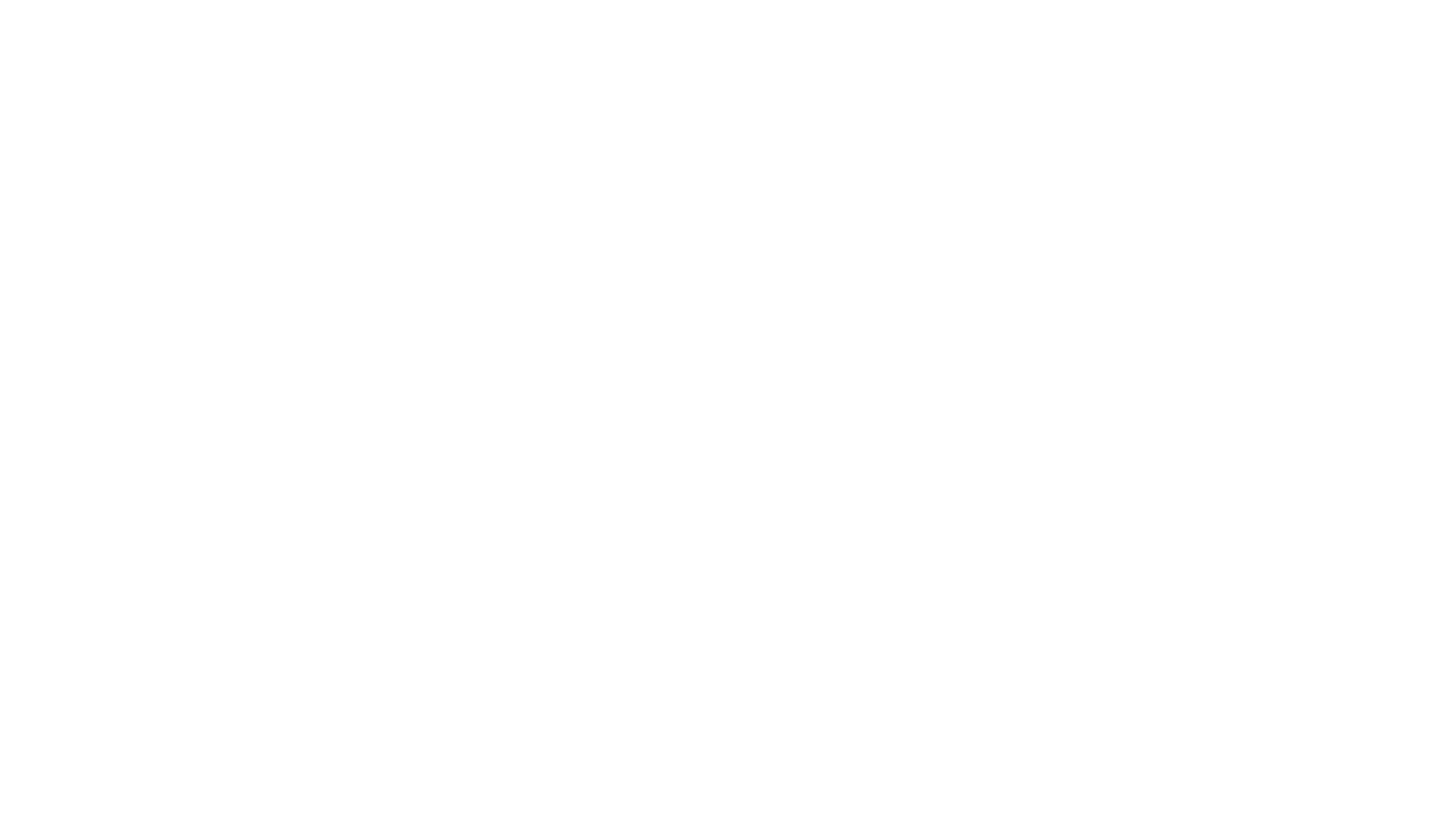 Perencanaan laba jangka pendek
Dalam penyusunan anggaran, manajemen berkepentingan untuk menguji dampak setiap alternatif yang akan dipilih terhadap laba perusahaan. 
Karena dalam jangka pendek biaya tetap tidak berubah, maka informasi yang relevan dengan perencanaan laba jangka pendek adalah informasi yang berdampak terhadap hasil penjualan dan biaya variabel yang merupakan komponen untuk menghitung laba kontribusi dan ratio laba kontribusi
7
Contoh perhitungan ratio laba kontribusi & operating leverage
Hasil Penjualan
Rp 100
Ratio Laba  Kontribusi = 40 : 100
60
Biaya Variabel
Rp 40
Laba Kontribusi
Ratio Operating Leverage = 40 : 10
Biaya  Tetap
Rp 30
Laba Bersih
Rp 10
8
Misal dalam menyusun anggaran, manajemen puncak mempertimbangkan rencana untuk menaikkan harga jual produk sebesar 10% dan diperkirakan tidak akan mengurangi kuantitas produk yang akan dijual. 
Jika biaya variabel dan biaya tetap tidak mengalami perubahan, dampak kenaikan harga jual tersebut terhadap laba jangka pendek adalah:
		ratio laba kontribusi x persentase kenaikan  	harga jual
Jika ratio laba kontribusi = 40%, dengan adanya rencana kenaikan harga jual produk sebesar 10% akan menaikkan laba bersih sebesar 4% (40% x 10%).
9
Contoh alternatif lain terkait laba perusahaan, misal dengan ratio laba kontribusi sebesar 40% manajemen puncak memperkirakan dengan menaikkan anggaran biaya iklan sebesar Rp 11.000.000 akan menaikkan hasil penjualan sebesar Rp 35.000.000. Alternatif ini dapat diuji kelayakannya:
	Kenaikan laba kontribusi:
 	(40%xRp 35.000.000)	=		Rp 14.000.000
	Kenaikan biaya iklan	=		     11.000.000
	
	Dampak kenaikan biaya iklan terhadap
	laba bersih			=		Rp   3.000.000
10
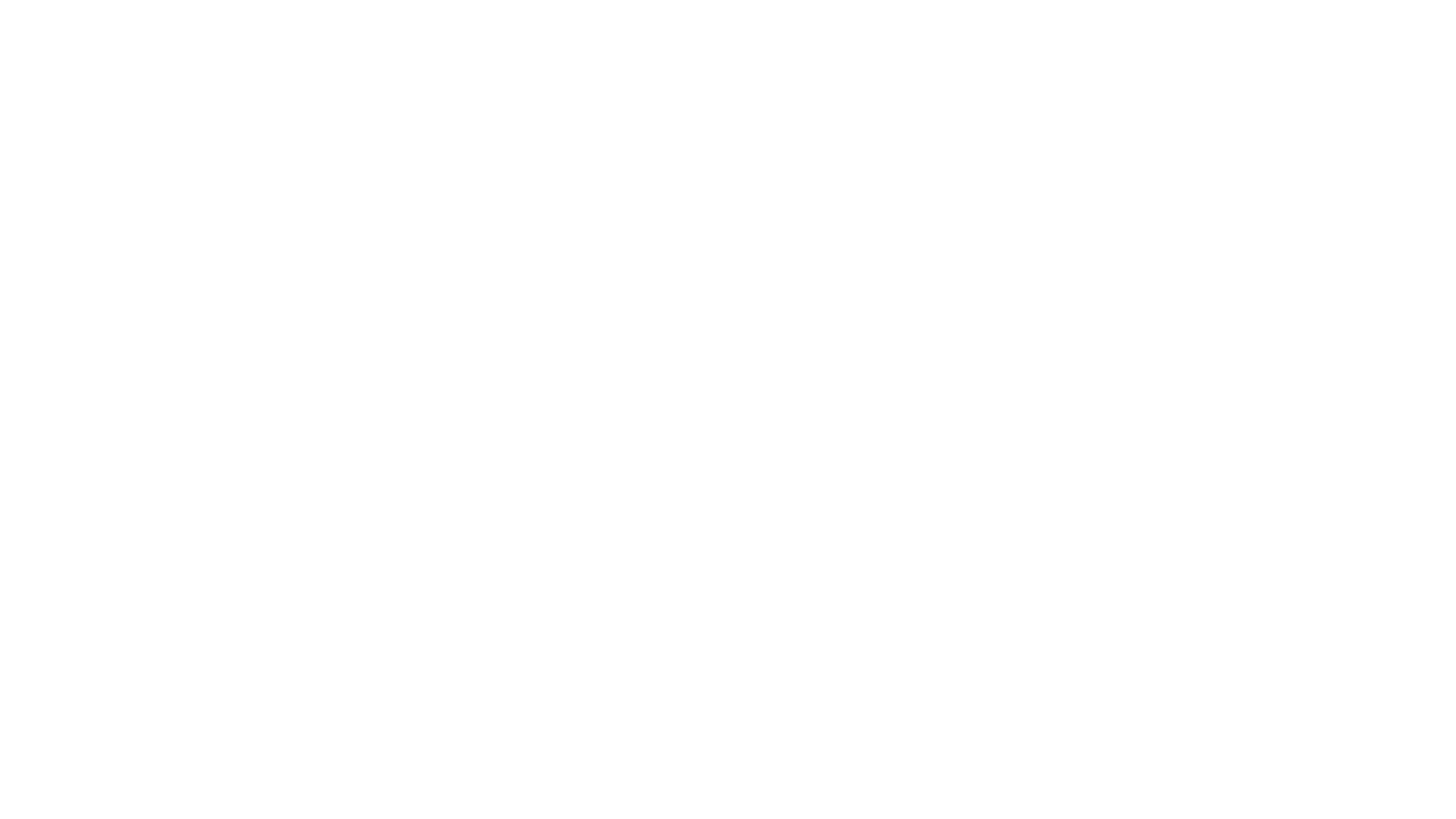 Dalam Variable Costing, period costs yang terdiri dari biaya tetap dikumpulkan dan disajikan secara terpisah dalam laporan laba rugi sebagai pengurang terhadap laba kontribusi. Biaya tetap terdiri atas Discretionary Fixed Costs dan Committed Fixed Costs.

Discretionary Fixed Costs : biaya yang berperilaku tetap karena kebijakan manajemen dan dalam jangka pendek dapat dikendalikan manajemen, contoh biaya iklan.
Pengendalian biaya
11
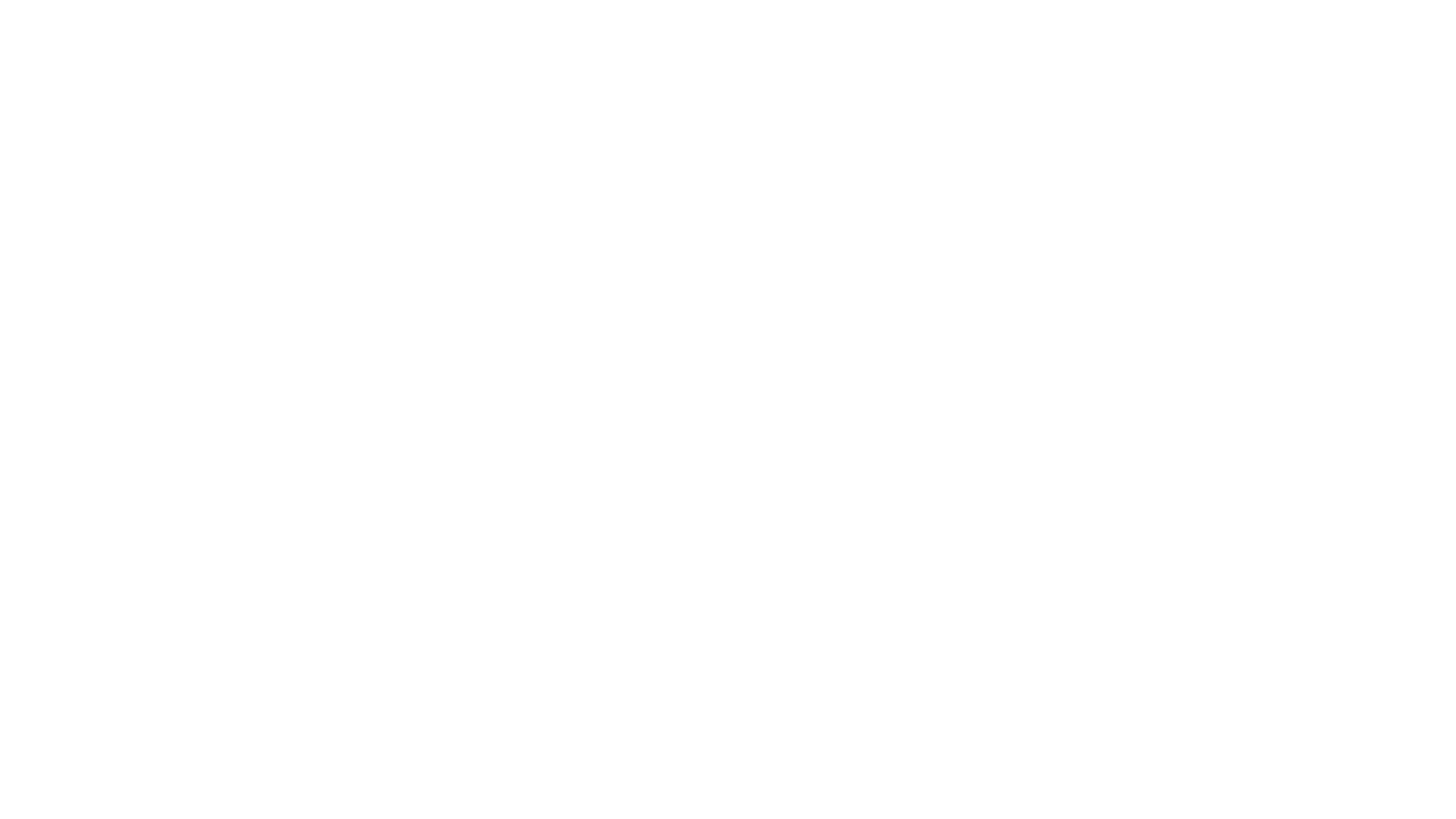 Committed Fixed Costs: biaya tetap yang dikeluarkan, yang tidak dapat dikurangi guna mempertahankan kemampuan perusahaan dalam memenuhi tujuan jangka panjang perusahaan (timbul dari kepemilikan pabrik, ekuipmen dan organisasi pokok) dan dalam jangka pendek tidak dapat dikendalikan oleh manajemen. Contoh : biaya depresiasi, sewa, asuransi dan gaji karyawan inti.

Dengan dipisahkannya biaya tetap dalam laporan laba rugi Variable Costing, manajemen dapat memperoleh informasi discretionary fixed costs terpisah dari Committed fixed costs, sehingga pengendalian biaya tetap dalam jangka pendek dapat dilakukan oleh manajemen.
12
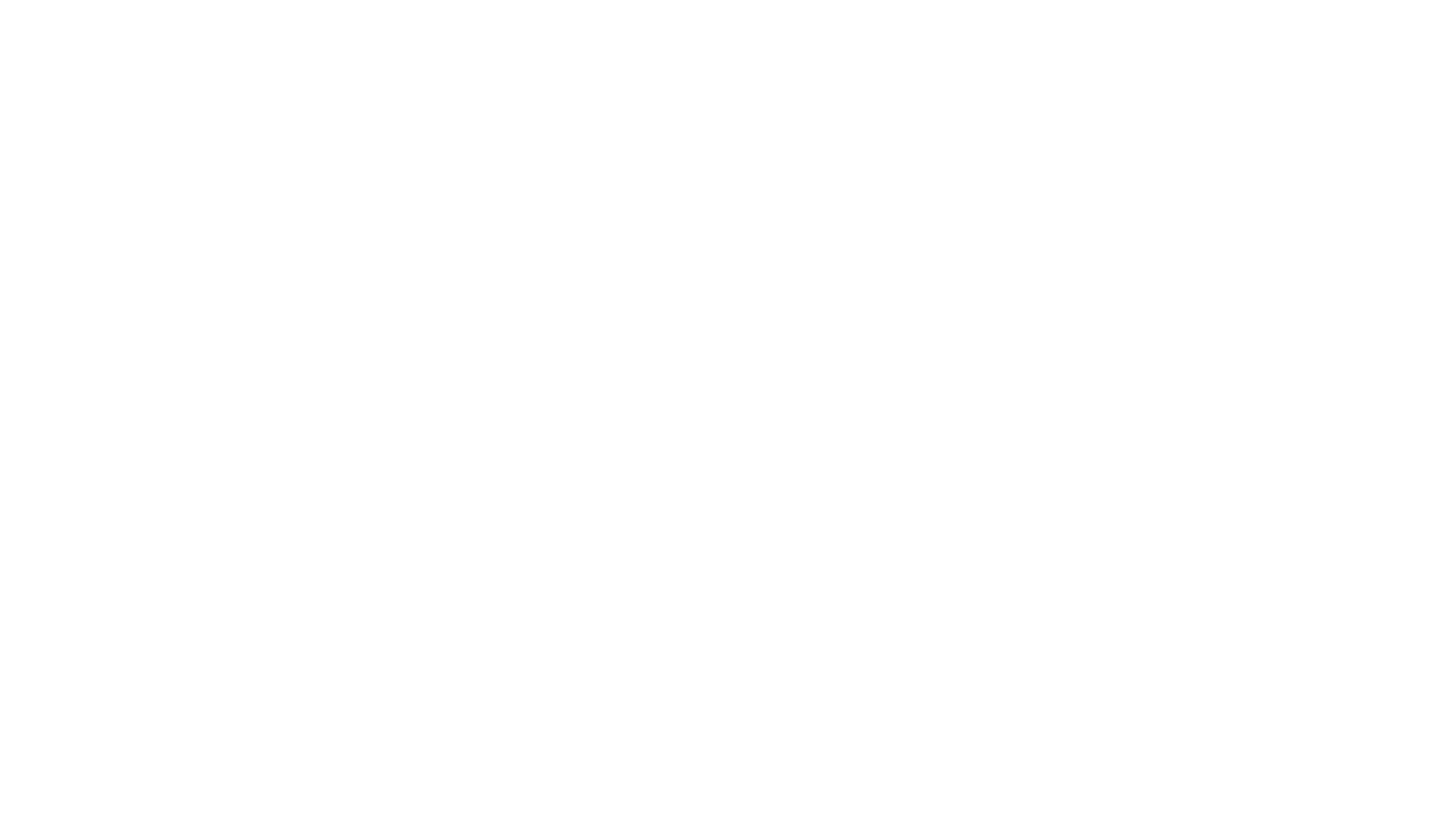 PENGAMBILAN KEPUTUSAN
Variable costing menyajikan data yang bermanfaat untuk pembuatan keputusan jangka pendek, khususnya untuk penentuan harga jual jangka pendek.
Dalam metode variabel costing apabila harga jual telah menghasilkan laba kontribusi guna menutup biaya tetap adalah lebih baik daripada harga jual yang tidak menghasilkan laba kontribusi sama sekali.
13
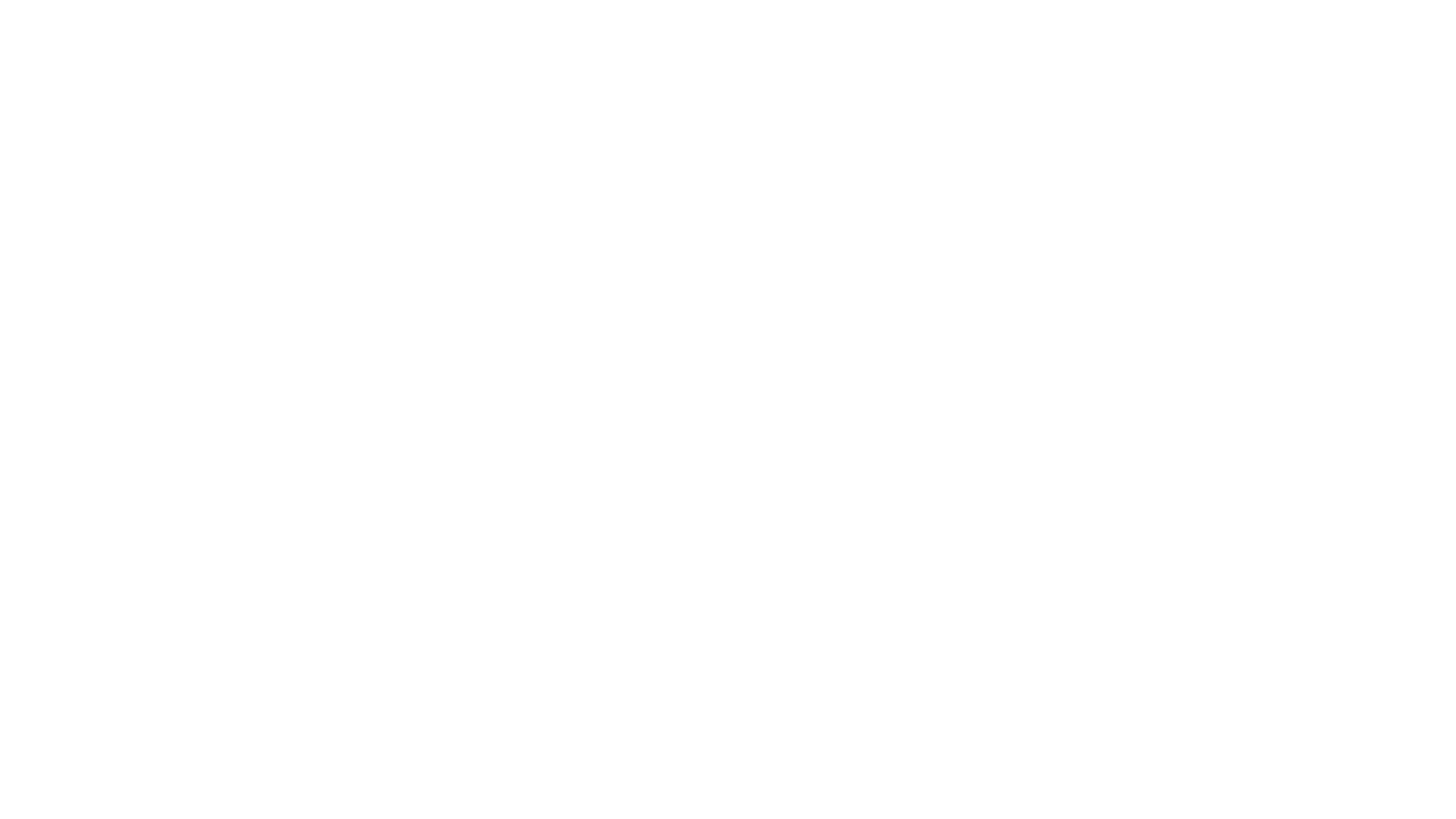 BIAYA BAHAN BAKU
BIAYA TENAGA KERJA LANGSUNG
BIAYA OVERHEAD PABRIK
Dalam metode Variabel costing ini biaya produk mencakup:
14
BIAYA BAHAN BAKU
Pengertian Harga Pokok Bahan Baku
HP BAHAN BAKU =
Harga faktur + Biaya Lainnya
Dari bahan baku
HP BAHAN BAKU =
Harga Faktur dari
Bahan baku
SEMUA MENJADI
ELEMEN BIAYA VARIABEL
ELEMEN BIAYA VARIABEL
MELIPUTI BAHAN BAKU,
BIAYA LAIN VARIABEL
Kelompok elemen harga pokok bahan baku berdasarkan tingkat variabilitasnya
15
BIAYA TENAGA KERJA LANGSUNG
Sistem Penggajian Perusahaan Dapat Golongkan
SISTEM UPAH PER 
POTONG PRODUK
Elemen Biaya Produksi
SISTEM UPAH PER JAM 
KERJA LANGSUNG
SISTEM UPAH 
TETAP PER BULAN
Biaya Tetap  Period Cost
16
BIAYA OVERHEAD PABRIK
Biaya Overhead Pabrik Atas Dasar Tingkah Laku Dikelompokan
BOP VARIABEL
BOP TETAP
ELEMEN BIAYA PRODUKSI
BIAYA PERIODE
17
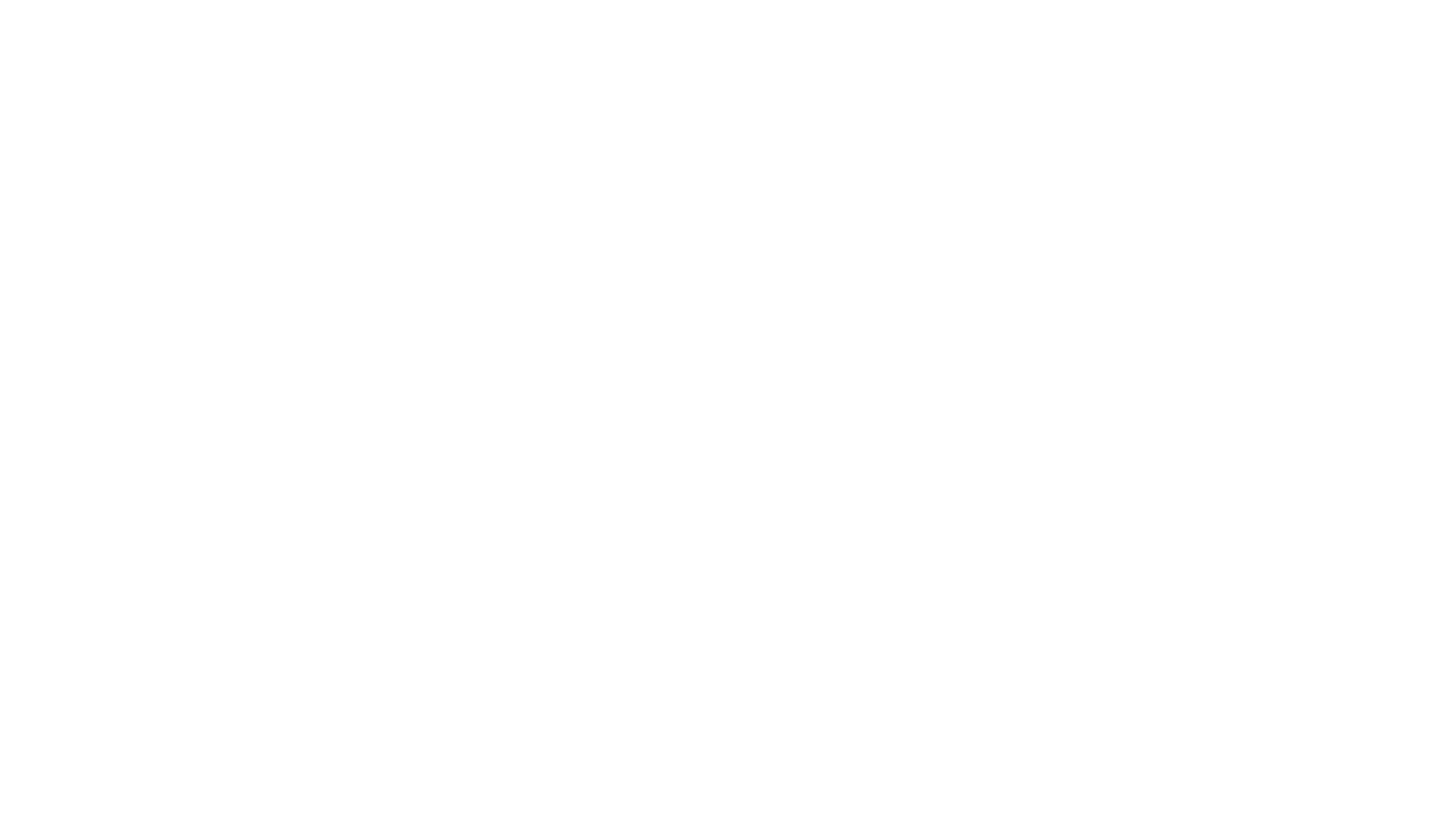 PERBEDAAN VARIABEL COSTING DAN FULL COSTING
DILIHAT DARI SEGI :
Penentuan Harga Pokok Produk
Penentuan Harga Pokok Persediaan
Pengakuan “Period Cost”
Pendekatan Pengelompokkan biaya
Penyajian Laporan Rugi/Laba
18
PENENTUAN HARGA POKOK PRODUK
19
PENENTUAN HARGA POKOK PERSEDIAAN
Full Costing
	 Sebagian biaya overhead pabrik tetap MASIH MELEKAT pada persediaan sampai produk laku terjual.
Variable Costing
	 Biaya overhead pabrik tetap DIBEBANKAN pada Period Cost sehingga TIDAK MELEKAT  pada persediaan
20
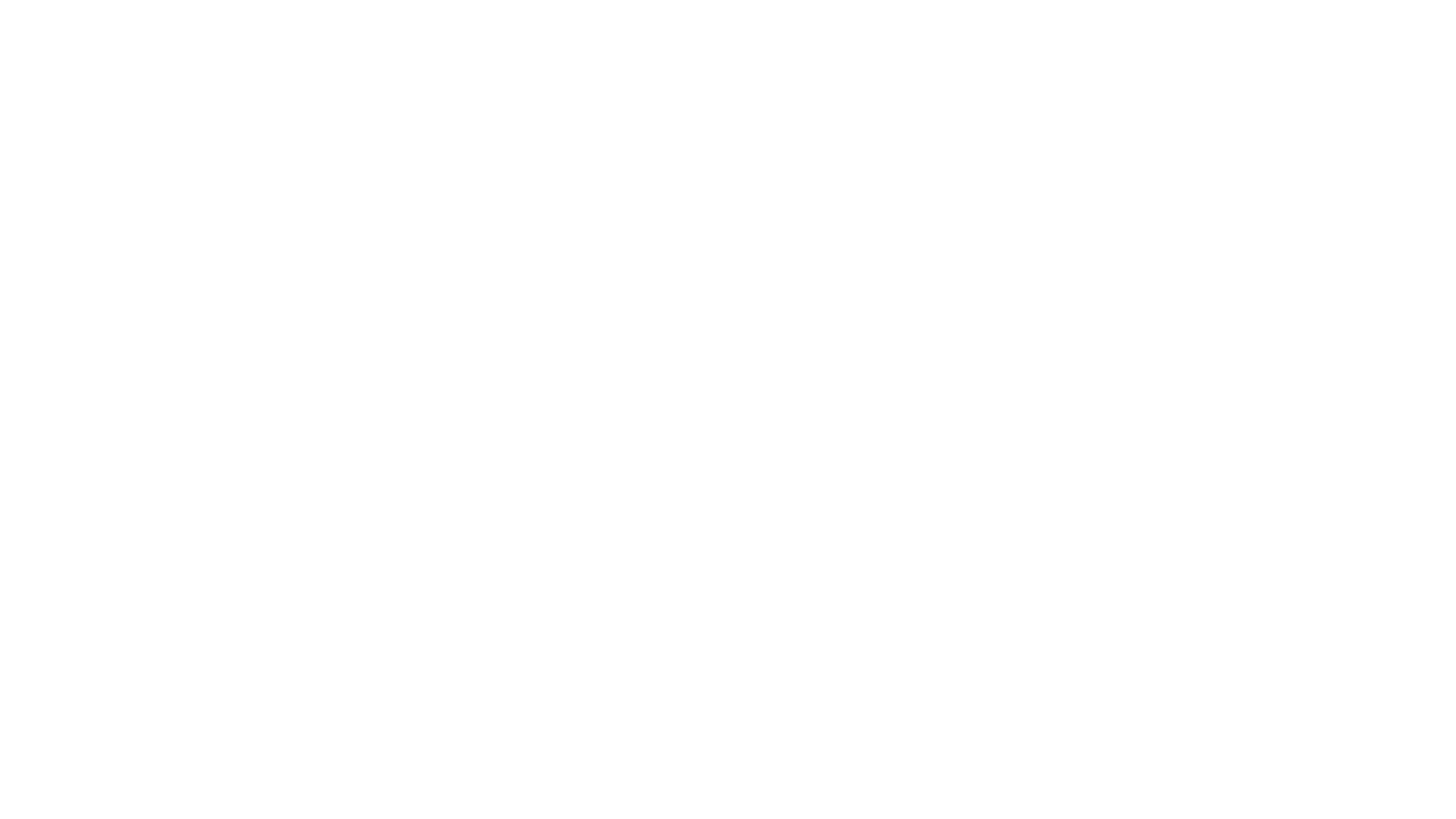 PERBEDAAN HARGA POKOK PENUH DAN HARGA POKOK VARIABEL DAPAT DITINJAU DARI SEGI:
PENGGOLONGAN BIAYA DI DALAM LAP RUGI LABA
STRUKTUR ATAU SUSUNAN PENYAJIAN LAP RUGI LABA
BESARNYA LABA BERSIH
PENYAJIAN DALAM LAPORAN LABA RUGI
21
PENGGOLONGAN BIAYA
Full Costing
	Biaya digolongkan dengan pendekatan Fungsi  Biaya digolongkan menjadi biaya produksi dan biaya non produksi.
Variable Costing
	Biaya digolongkan dengan pendekatan Variabelitas  Biaya digolongkan menjadi biaya variabel dan biaya tetap
22
Pendekatan Fungsi
Biaya
Produksi tetap
Produksi
Produksi variabel
Non Produksi tetap
Non Produksi
Non Produksi variabel
23
Pendekatan Variabelitas
Biaya
Produksi Variabel
Variabel
Non Produksi Variabel
Produksi Tetap
Tetap
Non Produksi Tetap
24
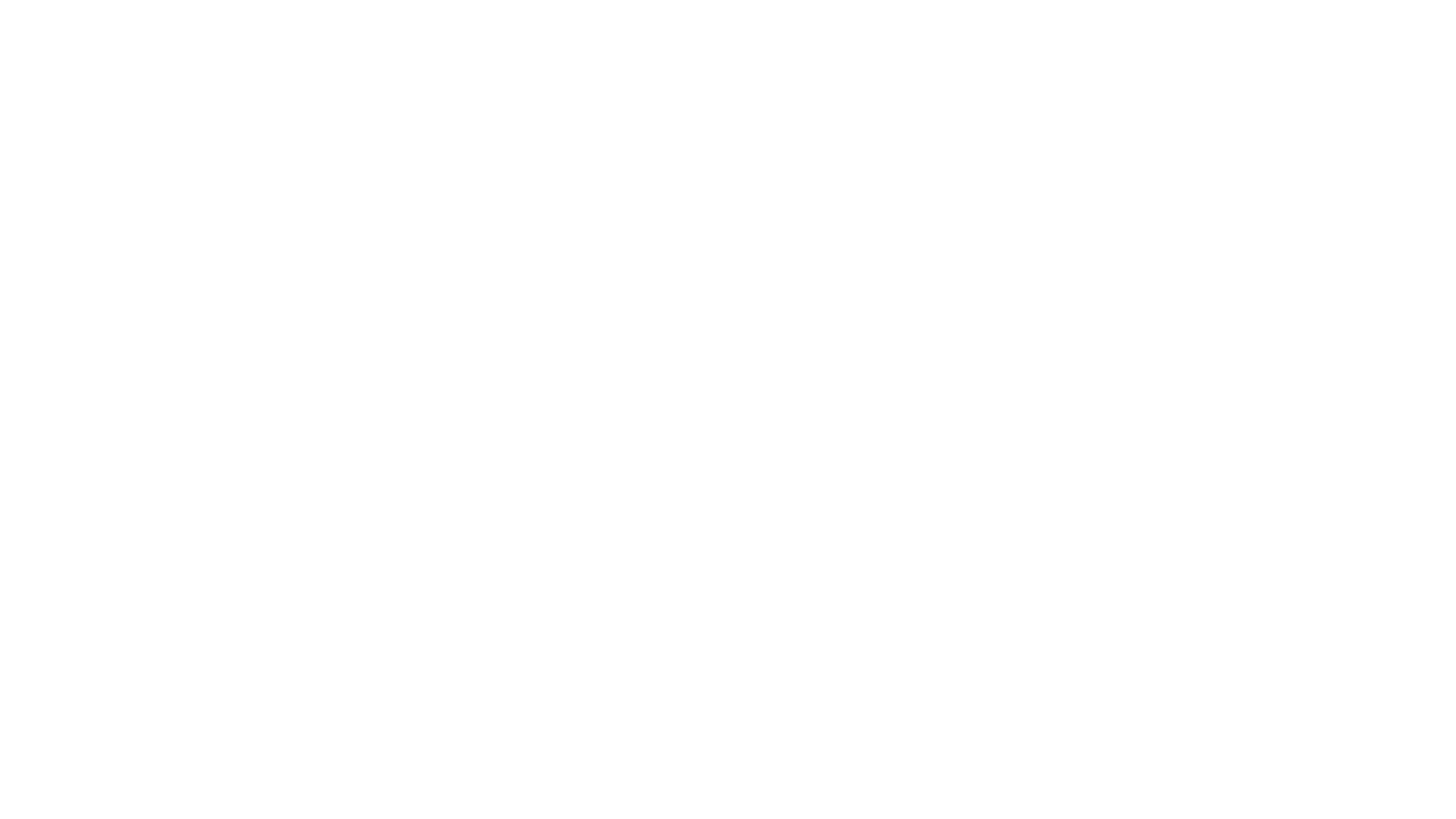 Pada Variable Costing ada item Contribution Margin (laba kontribusi) yaitu selisih penjualan dengan biaya-biaya variabel, sedangkan pada Full Costing tidak ada.
STRUKTUR ATAU SUSUNAN PENYAJIAN LAP RUGI LABA
25
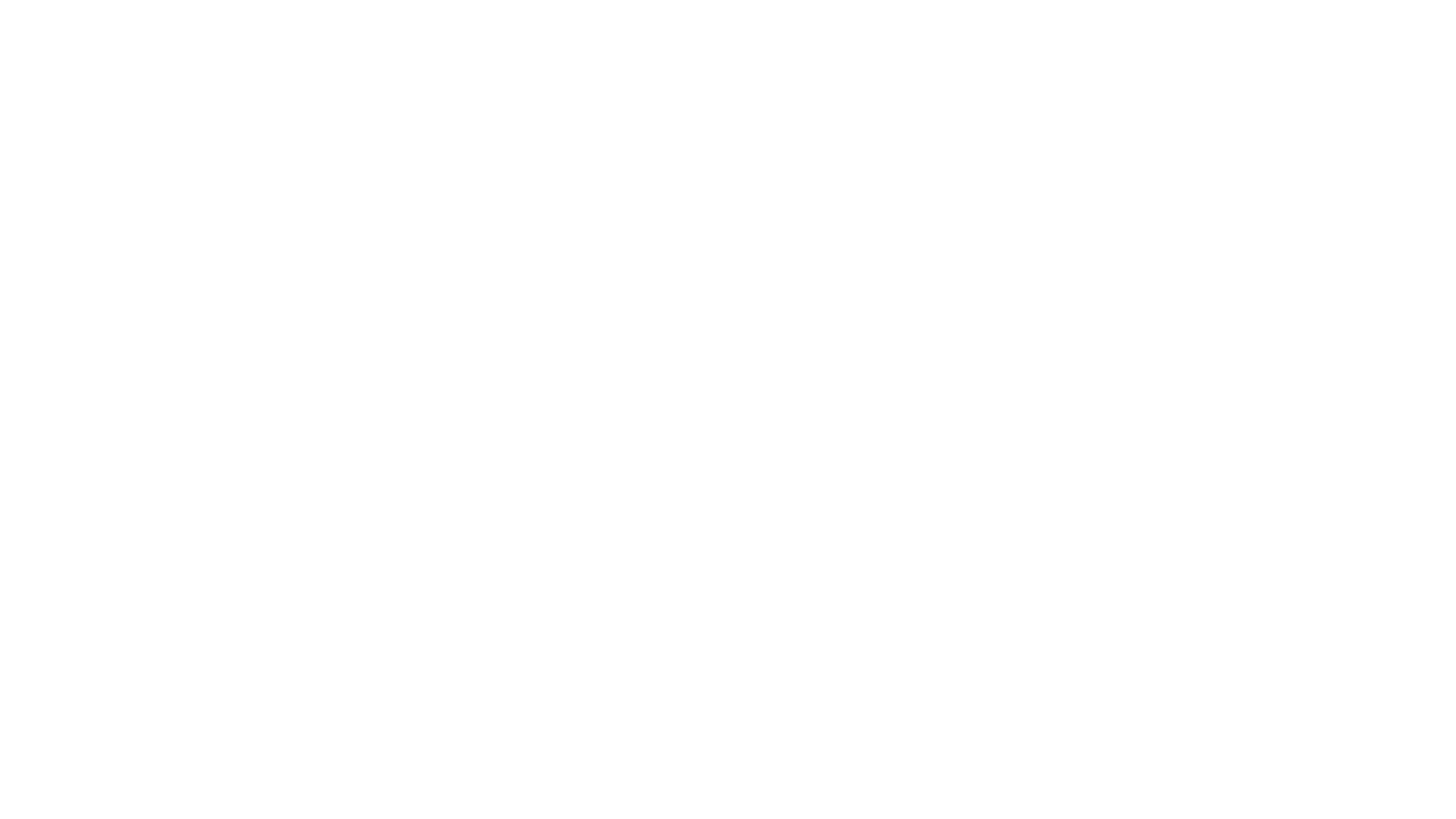 BESARNYA LABA BERSIH
26
KELEMAHAN METODE VARIABEL COSTING
27
KELEMAHAN METODE VARIABEL COSTING
Dalam metode variable costing, naik turunnya laba dihubungkan dengan perubahan-perubahan dalam penjualannya. Sehingga untuk perusahaan yang kegiatan usahanya bersifat musiman, variable costing akan menyajikan kerugian yang berlebihan dalam periode tertentu, sedangkan dalam periode lainnya akan menyajikan laba yang tidak normal.
Tidak diperhitungkannya biaya overhead pabrik tetap dalam persediaan dan harga pokok persediaan akan mengakibatkan nilai persediaan lebih rendah,  sehingga akan mengurangi modal kerja yang dilaporkan untuk tujuan analisis keuangan.
28
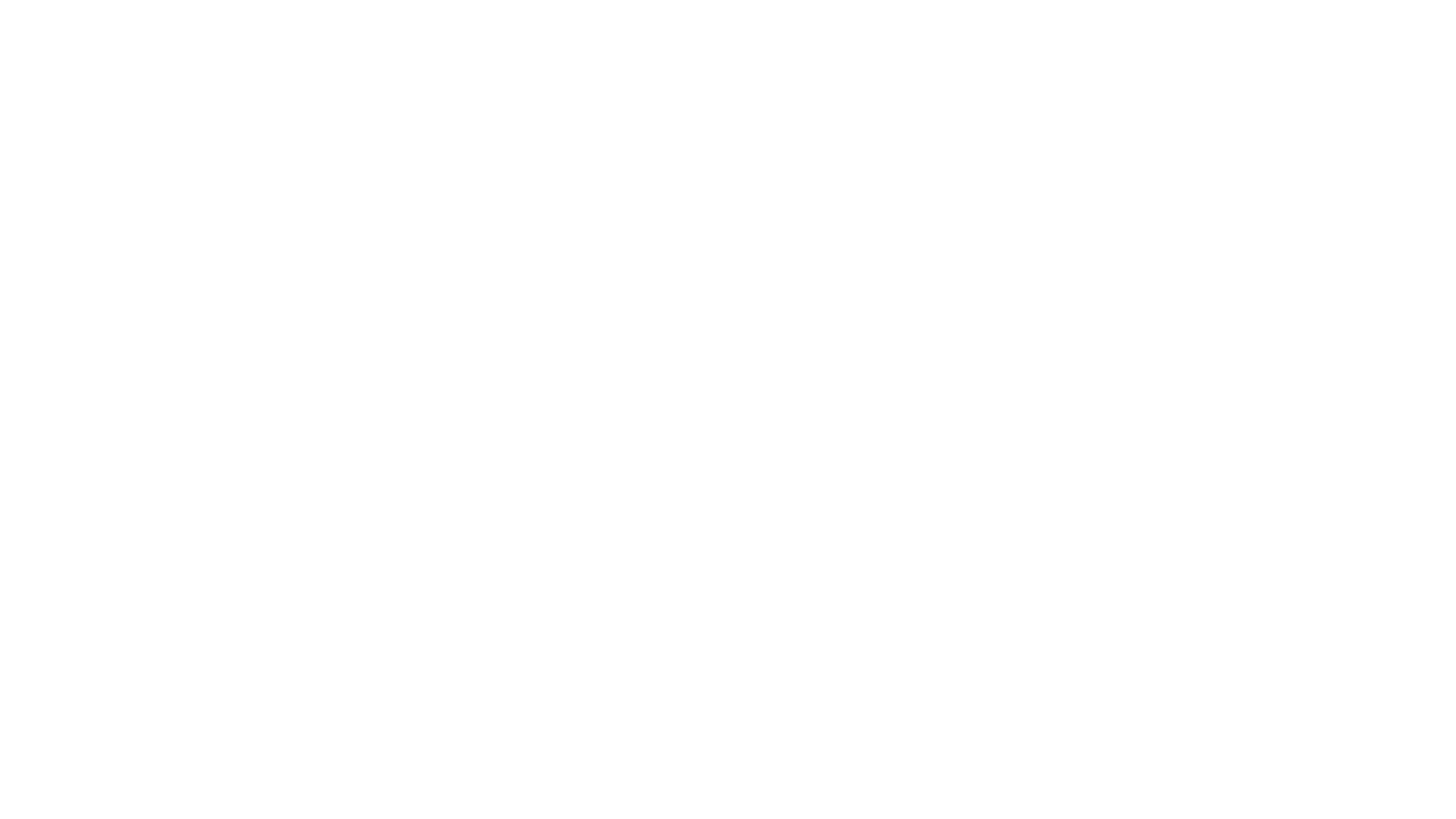 Alat perancanaan operasi
	Variable Costing lebih mudah menghimpun data untuk perencanaan laba yang telah ditetapkan.
Penetapan harga jual
	Penetapan harga jual dapat lebih mudah dilakukan dengan konsep margin kontribusi akan memudahkan untuk menetapkan harga jual yang dapat menutup biaya tetap 
Alat Bantu Pengambilan keputusan Manajemen
	Metode variable costing, biaya dipisahkan kedalam biaya tetap dan biaya variabel yang memungkinkan manjemen dapat memahami pengaruh yang akan timbul dari biaya priodik terhadap laba
Keunggulan Variable Costing
29
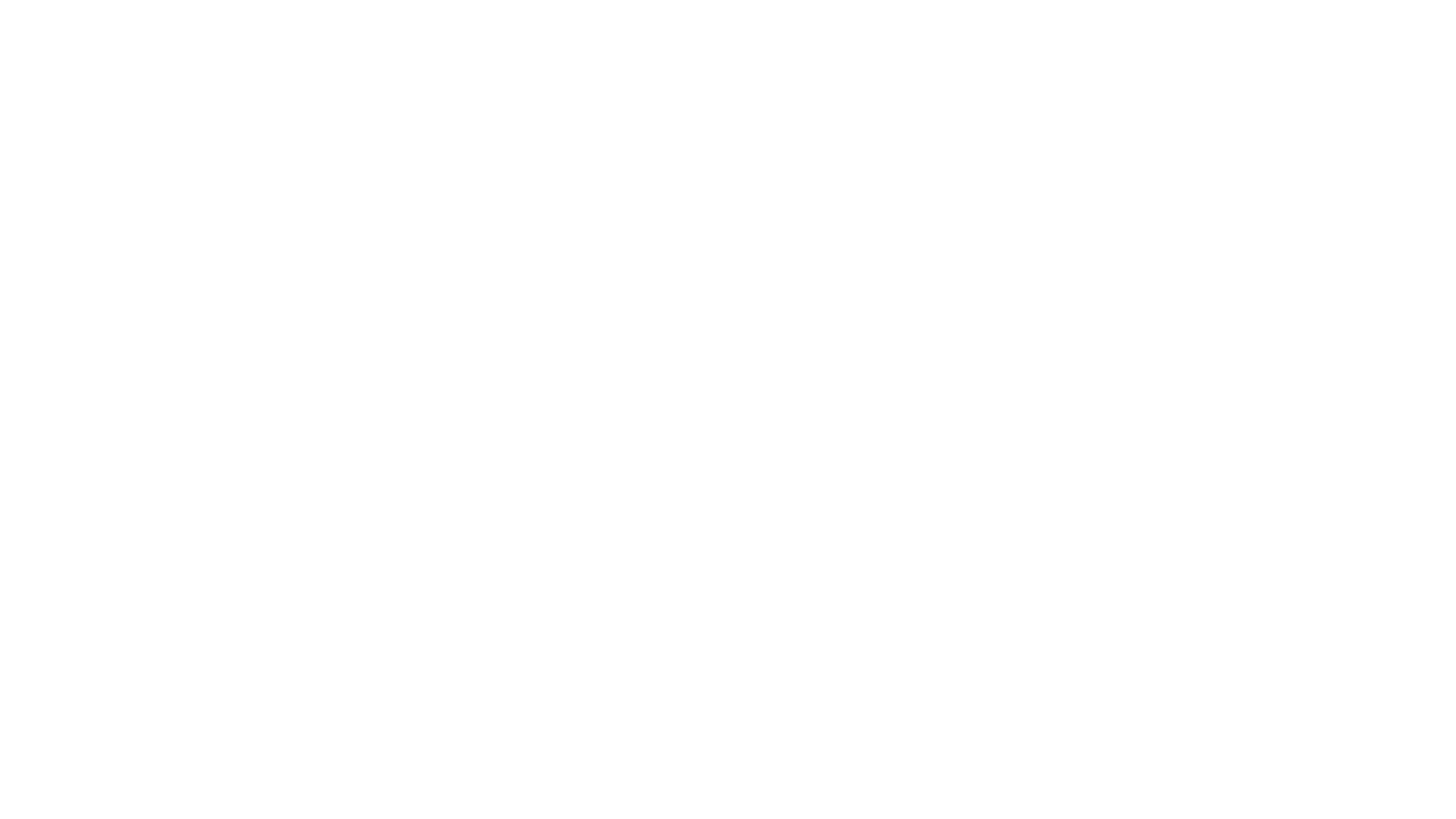 Keunggulan Variable Costing
30
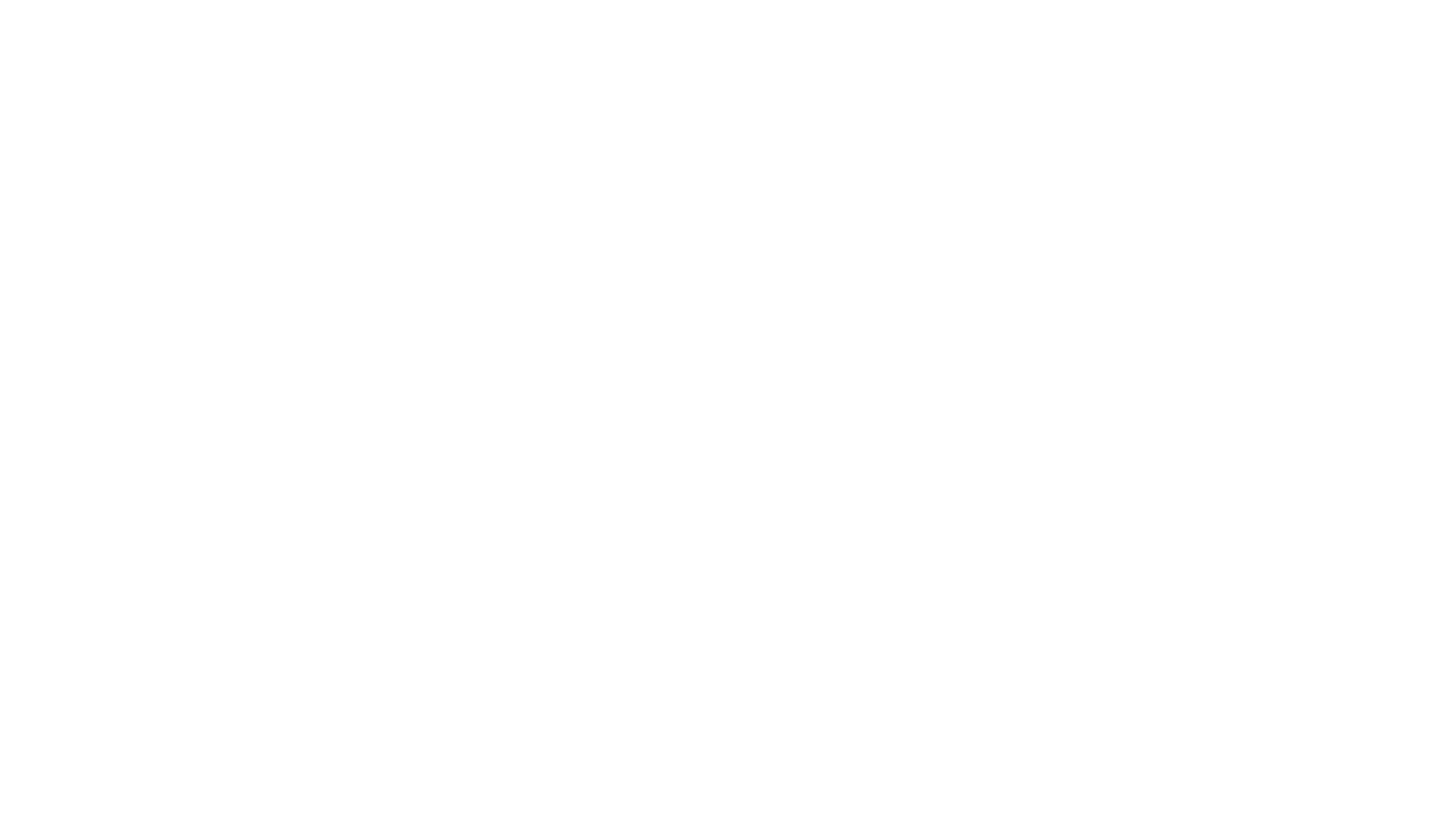 Penentuan Harga Pokok Produksi Variabel
Dikenal juga dengan istilah : direct costing 
Harga Pokok Produksi : 
Biaya bahan baku 		   	Rp.  xxx.xxx
Biaya tenaga kerja langsung 		Rp.  xxx.xxx
Biaya overhead pabrik variabel  	Rp.  xxx.xxx
 Harga Pokok Produk 		Rp.  xxx.xxx
31
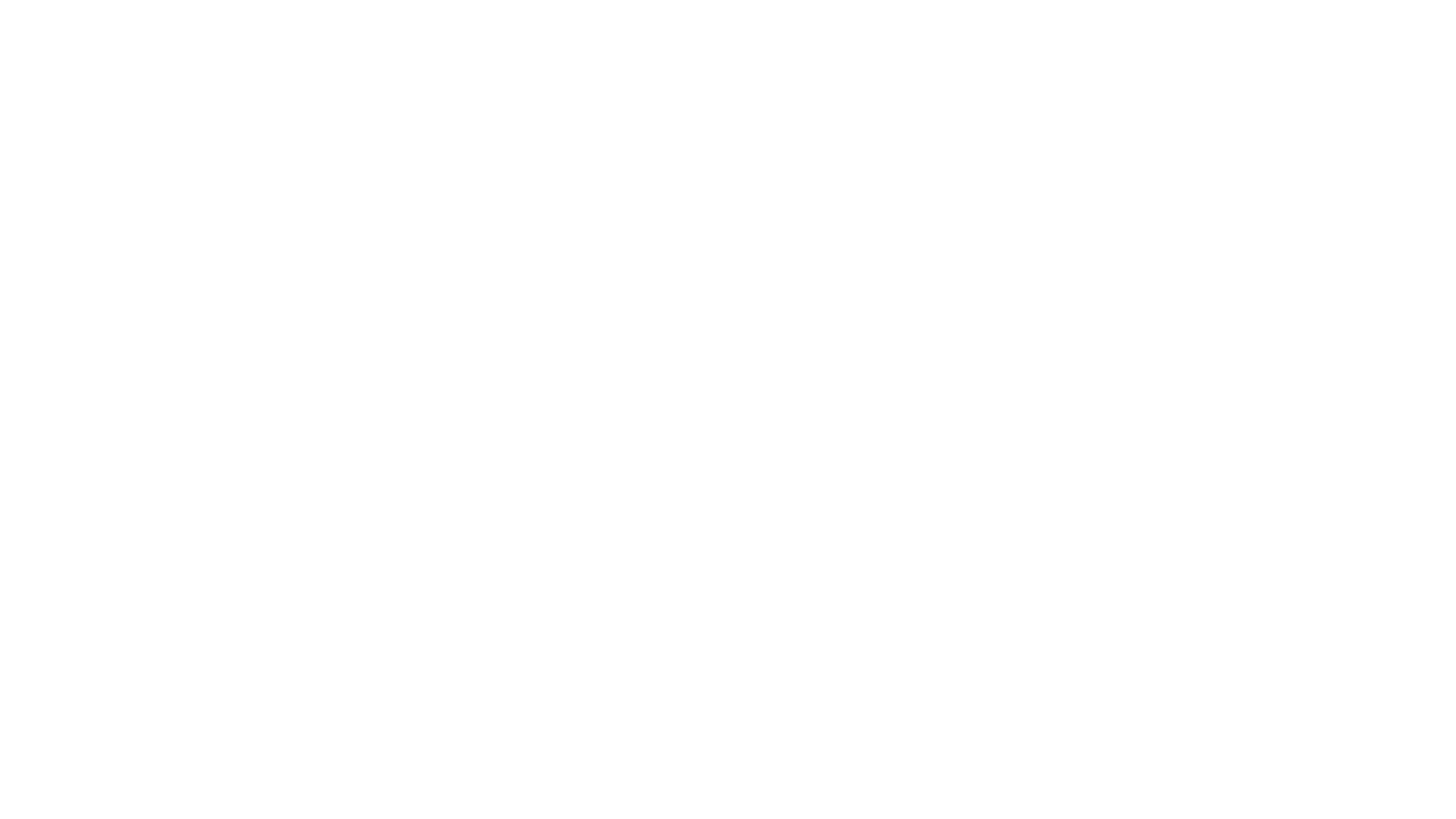 Dengan menggunakan Metode Variable Costing, 
Biaya Overhead pabrik tetap diperlakukan sebagai period costs dan bukan sebagai unsur harga pokok produk, sehingga biaya overhead pabrik tetap dibebankan sebagai biaya dalam periode terjadinya.
Dalam kaitannya dengan produk yang belum laku dijual, BOP tetap tidak melekat pada persediaan tersebut tetapi langsung dianggap sebagai biaya dalam periode terjadinya.
Penundaan pembebanan suatu biaya hanya bermanfaat jika dengan penundaan tersebut diharapkan dapat dihindari terjadinya biaya yang sama periode yang akan datang.
Penentuan Harga Pokok Produksi Variabel
32
Perbandingan Harga Pokok Variabel dan Full Costing dari Sisi Perolehan Laba
33
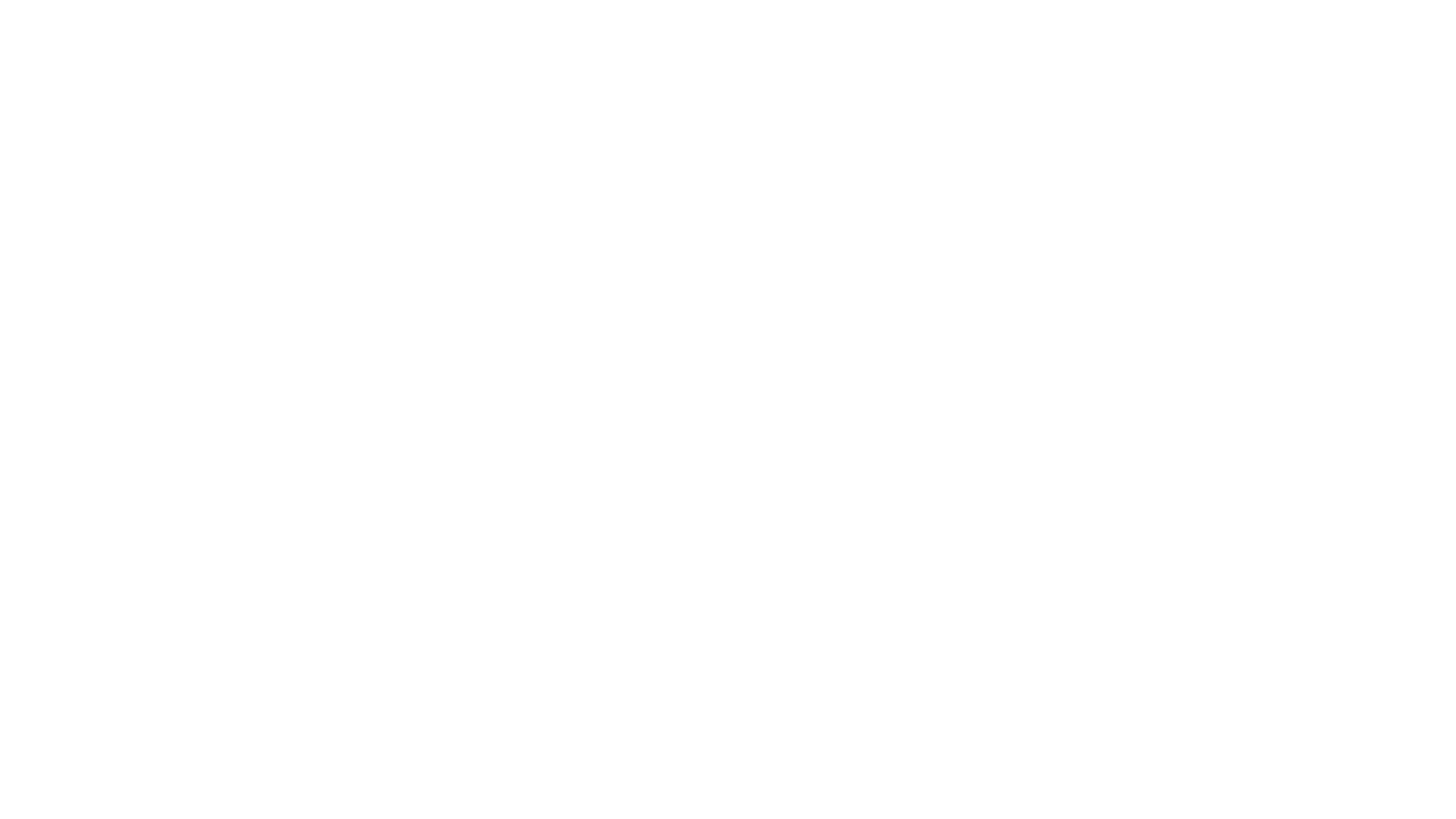 Dampak Terhadap Laba
34
Contoh perhitungan
Data mengenai produksi, biaya dan penjualan selama tahun 2013 dan tahun 2014 sebagai berikut:
Berdasarkan data tersebut dapat disusun rugilaba metode full costing dan variabel coting masing-masing tahun
35
Laporan Rugi Laba(Full Costing)
36
Laporan Rugi Laba(Variabel Costing)
37
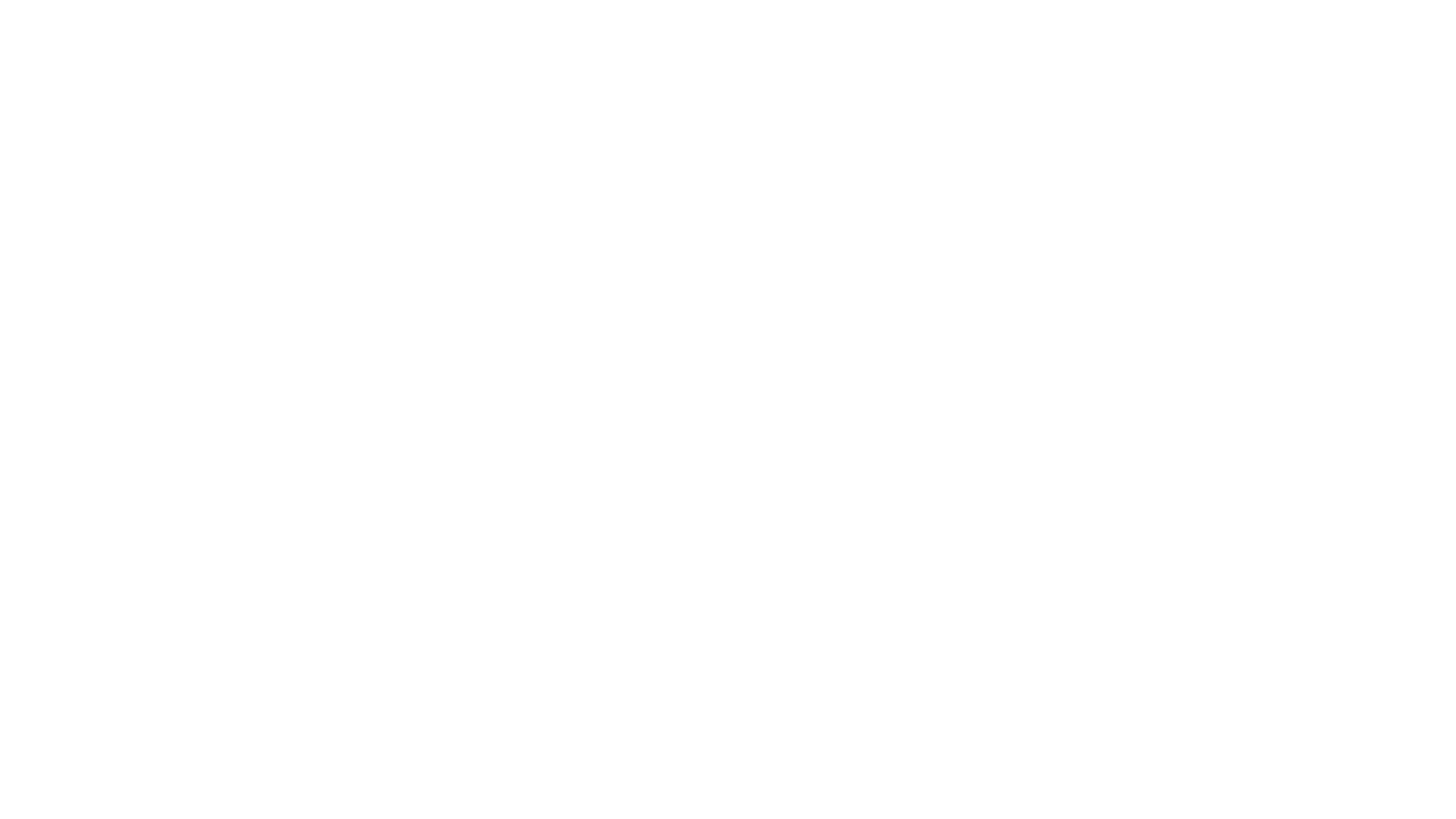 Pada tahun 2013 ternyata laba neto Absorption Costing lebih besar daripada laba neto Variable Costing sebesar Rp.18.400,-
Perbedaan ini timbul karena adanya penangguhan BOP tetap pada persediaan akhir sebesar (Rp.92.000 : 1.000)x200unit =Rp.18.400,-
Perbedaan Laba
38
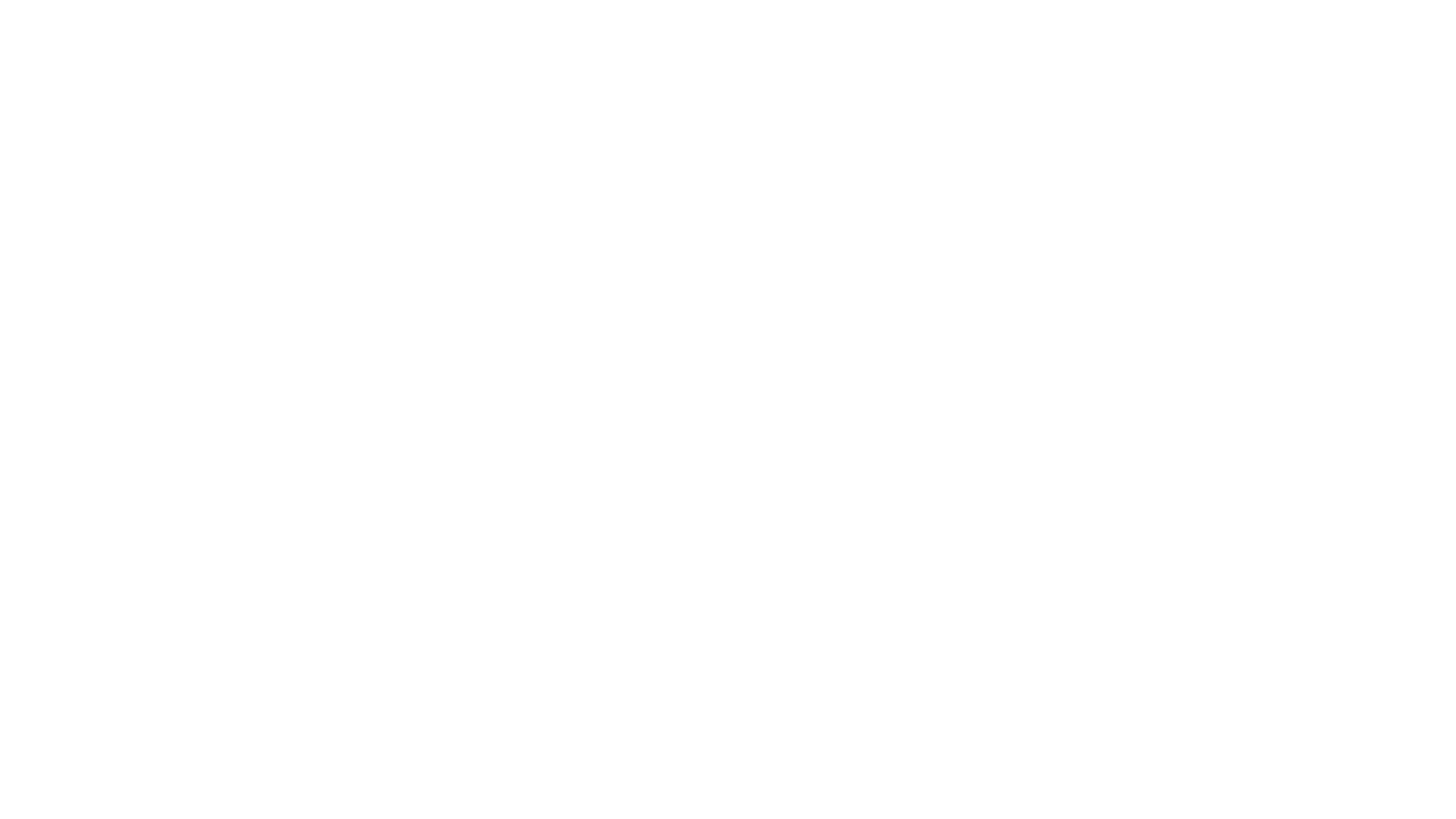 Pada tahun 2014 ternyata laba neto Full costing lebih rendah daripada Variable costing sebesar Rp.18.400,- Hal ini terjadi adanya pengeluaran BOP Tetap dalam persediaan awal.
Pendekatan Full Costing=Penjualan
Pendekatan Variable Costing= Produksi
Perbedaan Laba
39
Reconciliation Of Full and Variable Costing Net Income (NI)
Tahun 2013  Tahun 2014
Variable Costing-NI Rp   11.600  Rp  50.000 
Add:
   Fixed-FOH Cost          
   (200 unitxRp.92)            18.400   
   Deduct:
   Fixed-FOH Cost
   (200 unitxRp.92)                                18.400
Absorption Costing Rp    30.000   Rp   31.600
40